Thrombotic Disorders
Sarah O’Brien, MD, MSc
Nationwide Children’s Hospital
Topics to be Discussed:
Domain 4: Hemostasis/Thrombosis 
C. Acquired disorders of coagulation 
2. Lupus anticoagulants and coagulation inhibitors 
D. Thrombotic disorders 
Approach to thrombosis 
Inherited thrombophilia 
Acquired risk factors for thrombosis 
Anticoagulation: unfractionated heparin, low molecular-weight heparin, vitamin K antagonists, direct thrombin inhibitors, and other anticoagulants 
Thrombolysis 
Post-thrombotic syndrome
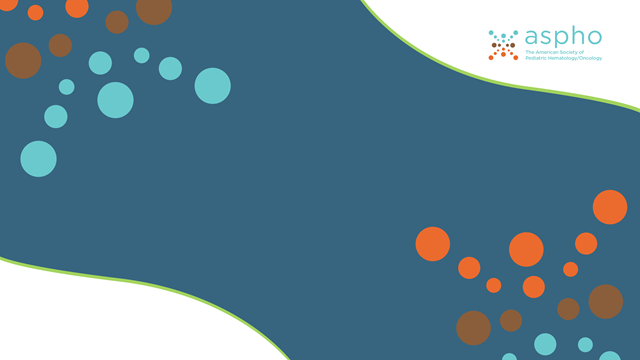 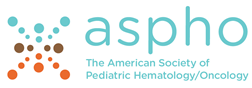 BASIC SCIENCE & PATHOPHYSIOLOGY
The Pathophysiology of a Blood Clot
Endothelial Injury
Virchow’s Triad
Hypercoagulability
Venous Stasis
© 2018 Dr. Vijaya chandar, MBBS. This file is licensed under the Creative Commons Attribution-Share Alike 4.0 International license; adapted from https://commons.wikimedia.org/wiki/File:Virchow%27s_triad.jpg.
[Speaker Notes: Figure is from Wikimedia, designed by my admin b/c the Wikimedia one had a typo]
Thrombophilia and the Coagulation Cascade
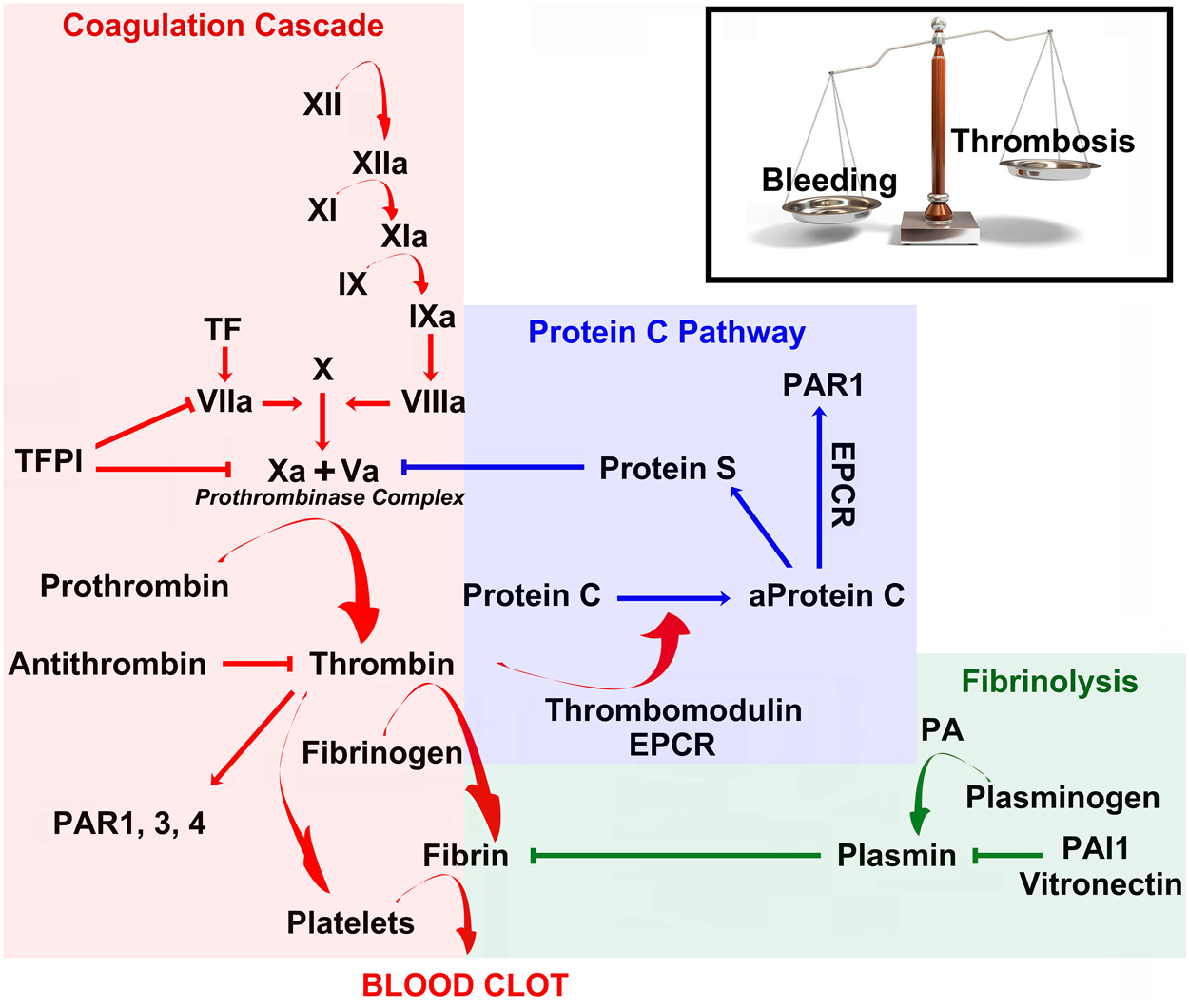 © 2015 Ben Shimon M, Lenz M, Ikenberg B, Becker D, Shavit Stein E, Chapman J, Tanne D, Pick CG, Blatt I, Neufeld M, Vlachos A and Maggio N (2015) Thrombin regulation of synaptic transmission and plasticity: implications for health and disease. Front Cell Neurosci. 9:151. doi: 10.3389/fncel.2015.00151. This file is licensed under the Creative Commons Attribution-Share Alike 4.0 International license.
Anticoagulants and the Coagulation Cascade
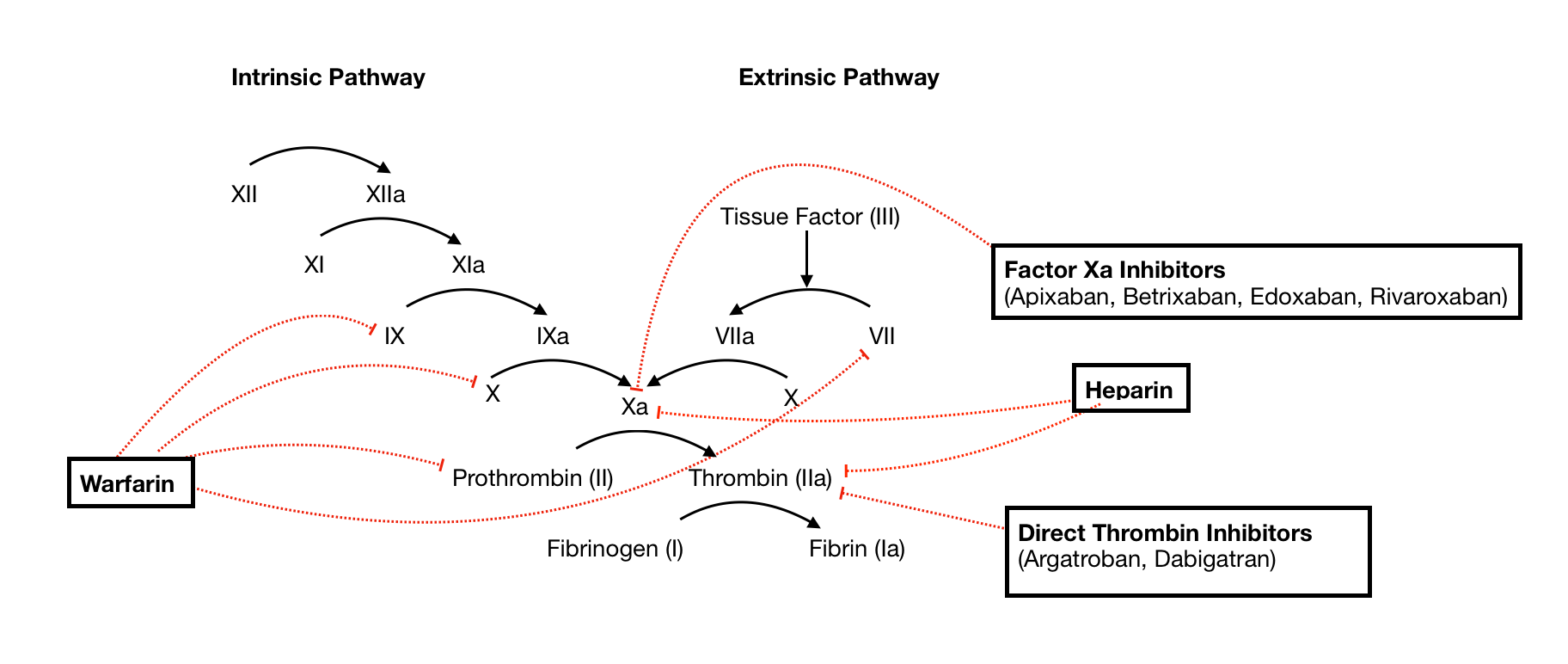 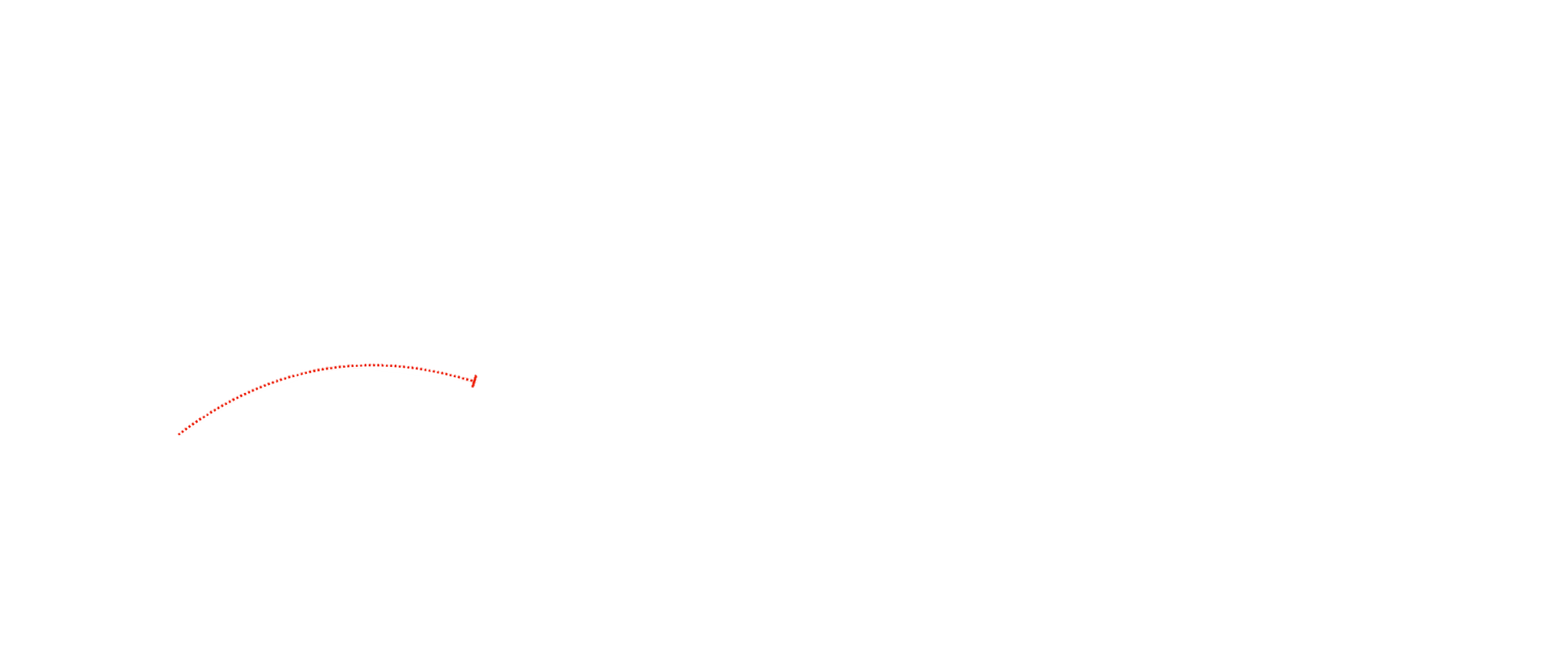 Fondaparinux
© 2020 SteveKong3. This file is licensed under the Creative Commons Attribution-Share Alike 4.0 International license.; modified from https://commons.wikimedia.org/wiki/File:Coagulation_Cascade_and_Major_Classes_of_Anticoagulants.png.
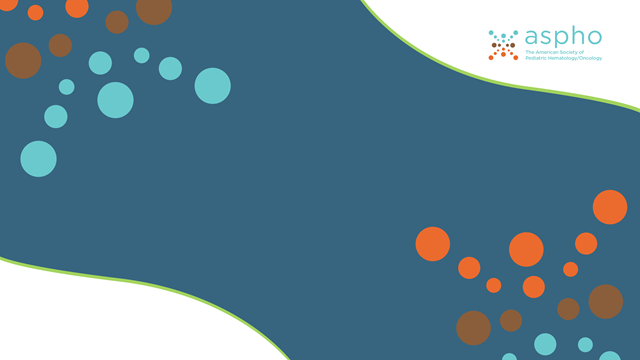 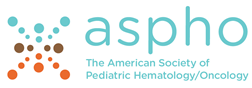 EPIDEMIOLOGY & RISK ASSESSMENT
Epidemiology of Pediatric VTE
Rare disease (occurs in <1 per 10,000 children)
Notably more common in hospitalized children (~ 1 per 1,000 admits) and rates continue to increase
The majority of VTE in pediatric patients is provoked by at least one, and typically more than one, risk factor
The most common risk factor for DVT in children is the presence of a central line (particularly in neonatal thrombosis)
Mahajerin and Croteau.  Front Pediatr 2017.
Jaffray and Young.  Pediatr Blood Cancer 2018.
[Speaker Notes: In contrast to adults in which 30-50% events are idiopathic/spontaneous
The neonatal group represents a unique population of ill neonates, often premature, in whom DVT is overwhelmingly caused by CVCs]
Age Distribution of Pediatric VTE
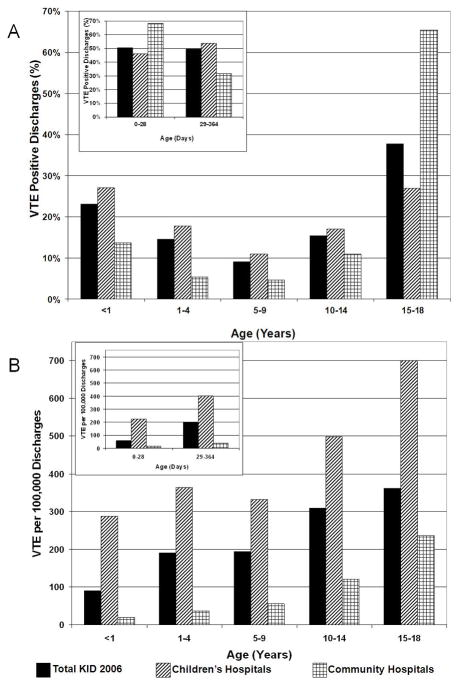 Setty BA et al. Pediatric VTE in the United States. Pediatr Blood Cancer. 2012.
[Speaker Notes: The incidence of thrombosis in children has a bimodal distribution; the highest peak occurs in children <1 month  of age (accounts for about 20% of pediatric VTE), with the 2nd peak occurring during adolescence (50% of events occur in children 11-18 years of age).
Many of the adolescent events are cared for in community hospitals – we may not be aware unless they are referred to us for ongoing outpatient management]
Acquired Risk Factors for Thrombosis
Central venous catheters
Cancer
Cardiac disease
Top 3
Renal disease
Liver disease
Rheumatologic disease
Inflammatory bowel disease
Diabetes
Infection
Surgery
Trauma
Immobility
Obesity
Estrogen
Dehydration
Antiphospholipid syndrome
[Speaker Notes: Malignancy and congenital heart disease are the two chronic diseases with the highest risk for thrombosis
Estrogen containing contraception reduces Protein S activity and increases activated Protein C resistance
APS would considered an acquired thrombophilia]
How to Evaluate for an Inherited Thrombophilia
WHAT should I check?
Antithrombin deficiency
Protein C deficiency
Protein S deficiency
Factor V Leiden mutation
Prothrombin G20210A mutation
WHEN should I evaluate?
Non-CVL related thrombosis
Recurrent thrombosis
Acquired risk factor in patients with strong family history of VTE (first degree relative <40 years or multiple relatives)
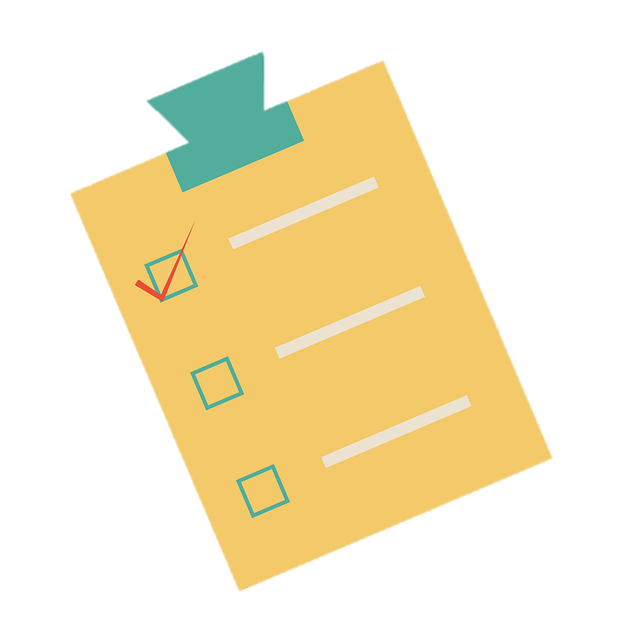 [Speaker Notes: cancer, CVC, trauma, major surgery, current OCP use or considering OCP use

We limit inherited thrombophilia (IT) testing to these tests since the pathogenic link to VTE is most clearly established for these five defects. Numerous other inherited defects have been described; however, none have gained widespread acceptance. In particular, testing for polymorphisms in the methylene tetrahydrofolate reductase (MTHFR) gene is not helpful because they are very common and they are not, by themselves, associated with VTE

Functional assays – keep in mind that these levels will drop transiently at time of VTE presentation due to consumption
DNA-based tests]
Factor V Leiden Mutation
FVL is a mutant form of Factor V which renders it insensitive to the actions of activated Protein C, a natural anticoagulant

Most common inherited thrombophilia in the US
Caucasians ~ 5%
Hispanic ~2%
Other ethnic groups ~1%
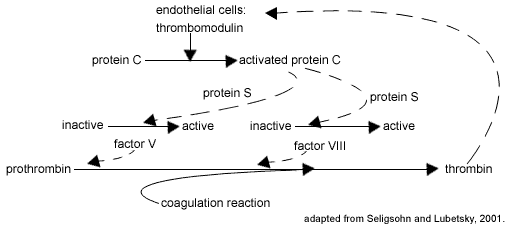 From Seligsohn U, Lubetsky A. Genetic susceptibility to venous thrombosis. N Engl J Med. 2001 Apr 19;344(16):1222-31. doi: 10.1056/NEJM200104193441607. PMID: 11309638. © Massachusetts Medical Society. Reproduced with permission.
[Speaker Notes: Modifications in which diluted patient plasma is mixed with factor V-deficient plasma assays have resulted in "second generation" functional assays that correlate extremely well with the presence of the FVL mutation 
PCR testing to detect genetic mutation]
Prothrombin G20210A Mutation
Second most common inherited thrombophilia
Predominantly identified in Caucasians (~2%)
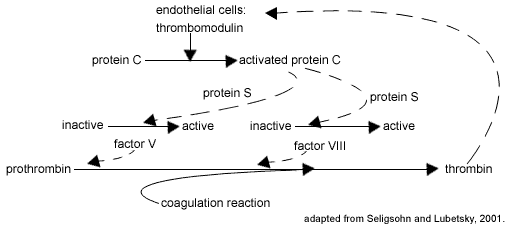 Substitution of adenine for guanine in the prothrombin (Factor II) gene
Heterozygotes have ~30% higher plasma prothrombin levels than controls
From Seligsohn U, Lubetsky A. Genetic susceptibility to venous thrombosis. N Engl J Med. 2001 Apr 19;344(16):1222-31. doi: 10.1056/NEJM200104193441607. PMID: 11309638. © Massachusetts Medical Society. Reproduced with permission.
[Speaker Notes: at position 20210   in a non-coding region of the prothrombin….
And this is thought to be the mechanism for increased risk of thrombosis]
Factor V Leiden
Clinical Manifestations:
Majority of patients are asymptomatic (95% never have VTE)
Increased risk of VTE (about 4X greater than general population)
Arterial thrombosis – data are mixed and FVL likely has a small impact on risk
Obstetrics -may play a role in some cases of unexplained recurrent late pregnancy loss 
For those with VTE:
Low risk of recurrence in heterozygous state 
Should not alter decision making regarding duration of anticoagulation
Recent data suggests risk of recurrence also low in homozygous state
[Speaker Notes: presumably due to thrombosis of placental vessels]
Prothrombin G20210A Mutation
Clinical Manifestations:
Increased risk of VTE (about 3-4X greater than general population)
Arterial – does not appear to be a major risk factor, although meta-analyses have documented slightly increased risks in certain settings.
Obstetrics – if an association exists, it is likely to be small
Low risk of VTE recurrence in heterozygous state 
Should not alter duration of anticoagulation
[Speaker Notes: And this is thought to be the mechanism for increased risk of thrombosis]
Antithrombin, Protein C, and Protein S Deficiencies
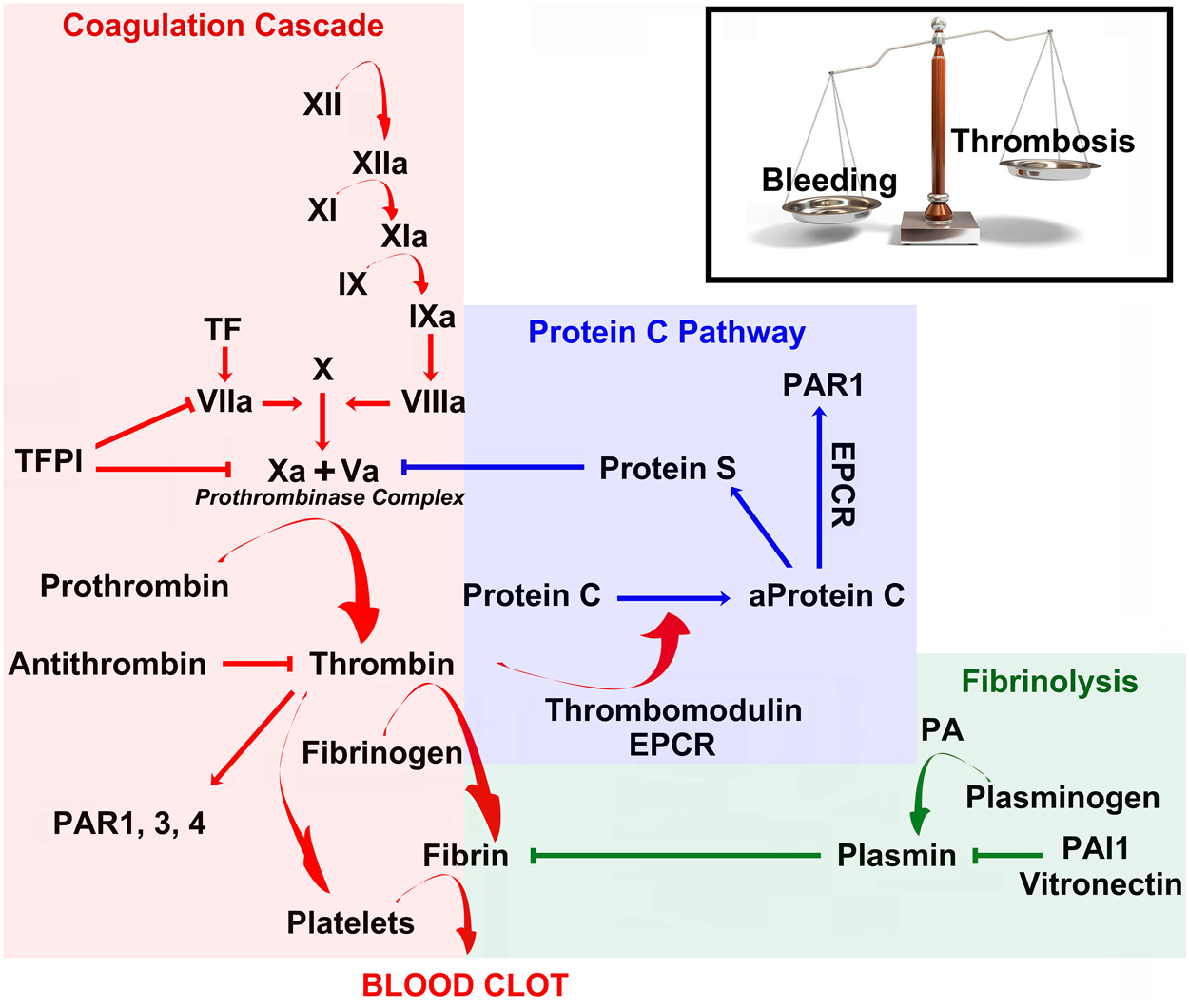 From Ben Shimon M, Lenz M, Ikenberg B, et al. Thrombin regulation of synaptic transmission and plasticity: implications for health and disease. Front Cell Neurosci. 2015;9:151. Published 2015 Apr 21. doi:10.3389/fncel.2015.00151. © 2015 Ben Shimon, Lenz, Ikenberg, Becker, Shavit Stein, Chapman, Tanne, Pick, Blatt, Neufeld, Vlachos and Maggio. This file is licensed under the Creative Commons Attribution-3.0 license (CC-BY).
[Speaker Notes: Rare, severe inherited thrombophilias]
[Speaker Notes: Recognize the association of skin necrosis with warfarin therapy in patients with heterozygous protein C or protein S deficiency]
Levels of Natural Anticoagulants Change with Age
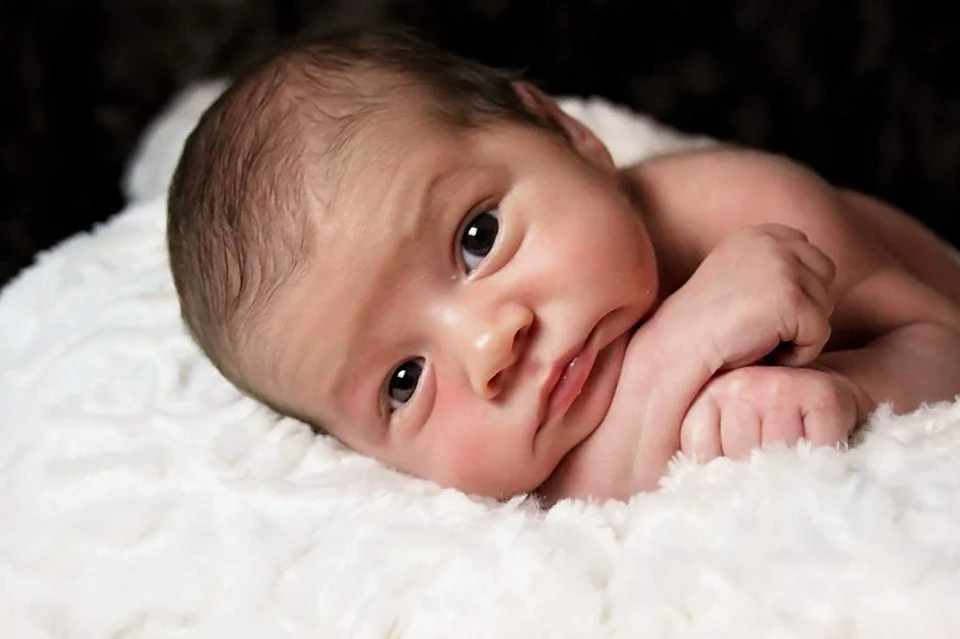 Levels of natural anticoagulants are all low in infancy
Antithrombin and Protein S activity reach adult levels by 6-12 months of age
Protein C activity remains lower than adult levels until late teens/early 20s
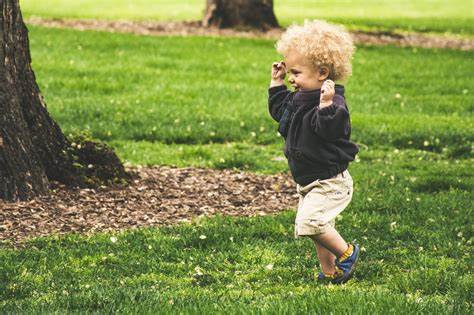 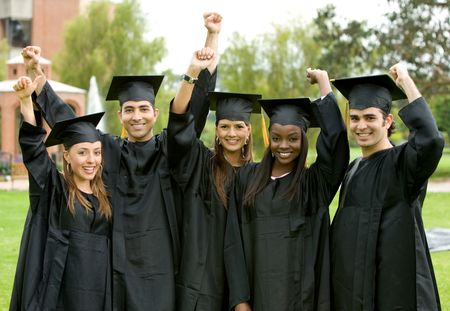 Top: https://pixabay.com/photos/newborn-baby-infant-cute-little-990691/ 
Middle: https://www.pexels.com/photo/photo-of-toddler-running-1073088/. Image courtesy of Brett Sayles. 
Bottom: https://www.freestock.com/free-photos/happy-graduation-student-full-success-outdoors-21638905. Image used under license from Freestock.com.
Homozygous Protein C or Protein S Deficiency
Presents in infancy as purpura fulminans

Management:
Aggressive FFP replacement at time of presentation
Protein C concentrate if applicable
Long term management includes LMWH, warfarin, protein C replacement, or a combination of agents
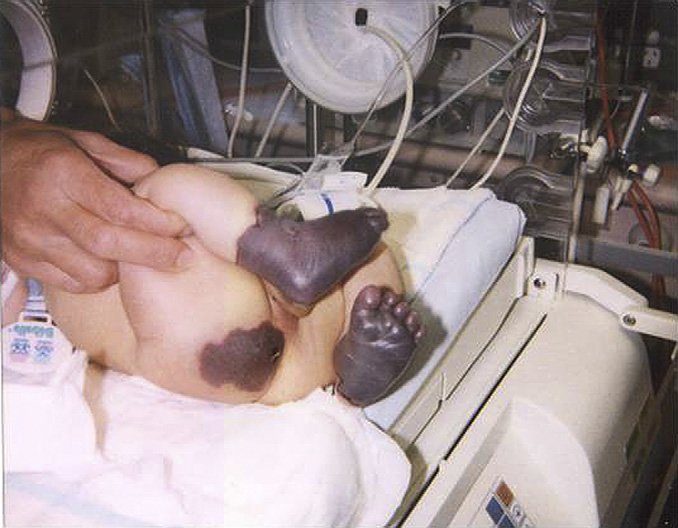 From Price VE, Ledingham DL, Krümpel A, Chan AK. Diagnosis and management of neonatal purpura fulminans. Semin Fetal Neonatal Med. 2011 Dec;16(6):318-22. doi: 10.1016/j.siny.2011.07.009. © 2011 Elsevier Ltd. Reprinted with permission.
[Speaker Notes: Homozygous antithrombin deficiency
Usually fatal in utero
Case reports of liver transplant]
Antiphospholipid Antibody Syndrome
Consider this diagnosis in the setting of unprovoked VTE or new VTE in a patient with underlying autoimmune disease
Definition - persistent presence of antiphospholipid antibodies or lupus anticoagulant for ≥ 12 weeks in context with an acute thrombotic event
Laboratory Evaluation
Lupus anticoagulant 
Anticardiolipin antibodies
Anti-β2 glycoprotein
Management – long-term anticoagulation
[Speaker Notes: Venous or arterial thrombosis
Recurrent pregnancy loss < 10 week gestation
Premature delivery or fetal demise >10 week gestation]
Lupus Anticoagulants
Antibodies directed against phospholipid-binding proteins
Diagnosed by demonstration of a prolonged phospholipid-dependent screening test of hemostasis 
dilute Russell viper venom time (dRVVT)
activated partial thromboplastin time (aPTT) 
StaClot – LA
LA are characterized by correction of the prolonged clotting time with added phospholipid but not with control plasma, confirming that the coagulation inhibitor is phospholipid-dependent
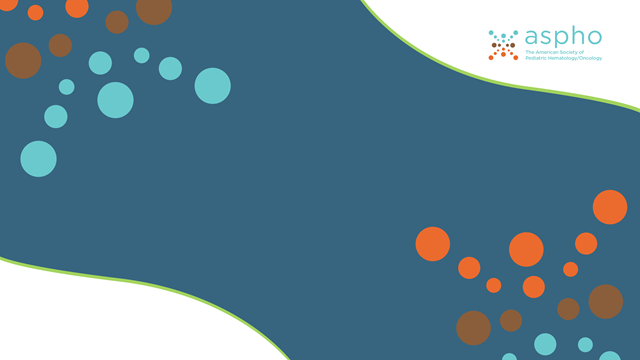 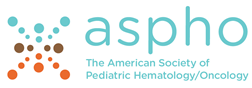 DIAGNOSIS
Signs and Symptoms of DVT
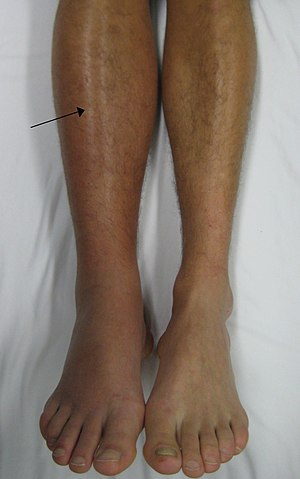 Acute swelling of extremity
Pain or tenderness
Discoloration (red, purple)
Warmth
© James Heilman, MD. This file is licensed under the Creative Commons Attribution-Share Alike 3.0 Unported license; https://commons.wikimedia.org/wiki/File:Deep_vein_thrombosis_of_the_right_leg.jpg
Signs and Symptoms of Catheter-related DVT
Acute 
Extremity swelling
Extremity pain
Discoloration
Line malfunction
Chronic “asymptomatic”
Catheter occlusion
Prominent chest wall veins
Recurrent bacteremia
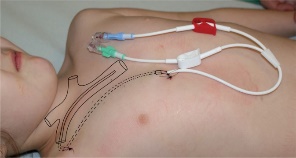 From Tomaszewski M, Kosiak W, Irga N, Połczyńska K. Ultrasound assessment of thrombotic complications in pediatric patients with tunneled central venous catheters. J Ultrason. 2013;13(55):451-459.  doi:10.15557/JoU.2013.0049. This work is licensed under Creative Commons Attribution-NonCommercial-NoDerivatives License (http://creativecommons.org/licenses/by-nc-nd/4.0/) – CC-BY-NC-ND.
Signs and Symptoms of Pulmonary Embolism
Chest pain 
Shortness of breath
Hypoxia
Fever
Cough / hemoptysis
Rapid or irregular heartbeat
Only 20% of children have the classic triad at presentation
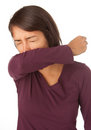 Signs and Symptoms of Cerebral Sinovenous Thrombosis
Presentation
Risk Factors
Dehydration
Lymphadenitis
Ear infection progressing to mastoiditis
Jugular vein catheterization
Neonatal age group
Headache
Seizures
Cranial nerve palsies 
Papilledema
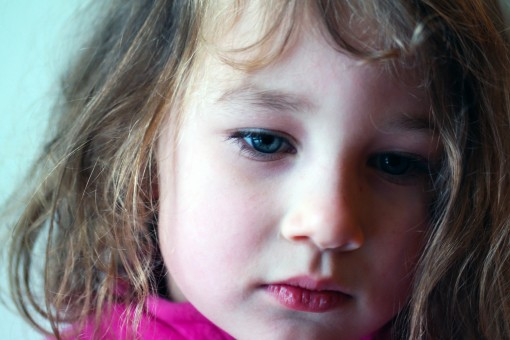 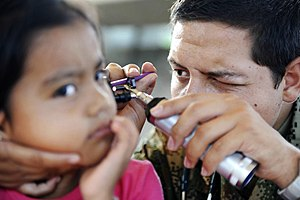 top left: https://pixabay.com/photos/girl-kid-facial-watch-eye-toddler-609639/ 
bottom right: https://commons.wikimedia.org/wiki/File:Defense.gov_photo_essay_110719-F-ET173-093.jpg
Diagnostic Considerations for Unprovoked VTE
Uncommon clinical scenario
Detailed family history
Laboratory evaluation for inherited thrombophilia and  antiphospholipid syndrome
Look for anatomic variants
May Thurner syndrome
Thoracic Outlet Syndrome
IVC atresia/anomalies
May-Thurner Syndrome
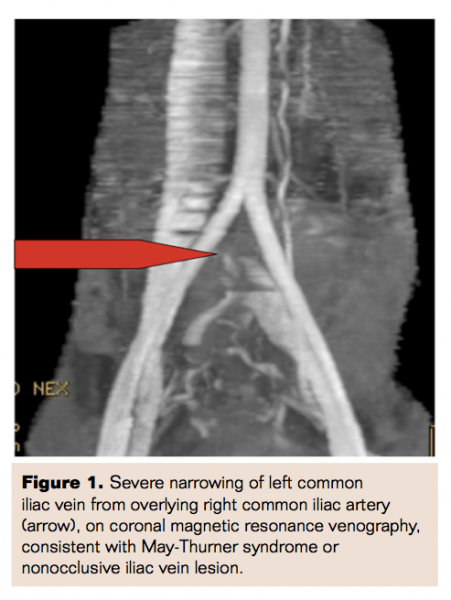 Left-sided iliofemoral thrombosis
Narrowed left iliac vein due to chronic compression from right iliac artery
Most commonly seen in females in the 2nd to 3rd decade of life
From Mahajerin A, Croteau SE. Epidemiology and risk assessment of Pediatric VTE (Figure 1). Front Pediatr. 2017. Reprinted with permission from Vascular Disease Management. https://www.vasculardiseasemanagement.com/content/diagnosis-and-treatment-may-thurner-syndrome. © 2020 HMP Global. All rights reserved.
[Speaker Notes: Post-partum, OCPs, multiparous

●Female gender, particularly those who are postpartum, multiparous, or using oral contraceptives
●Scoliosis may predispose to MTS due to compression from the lower lumbar vertebra
●Dehydration
●Hypercoagulable disorders]
Paget-Schroetter Syndrome / Thoracic Outlet Syndrome
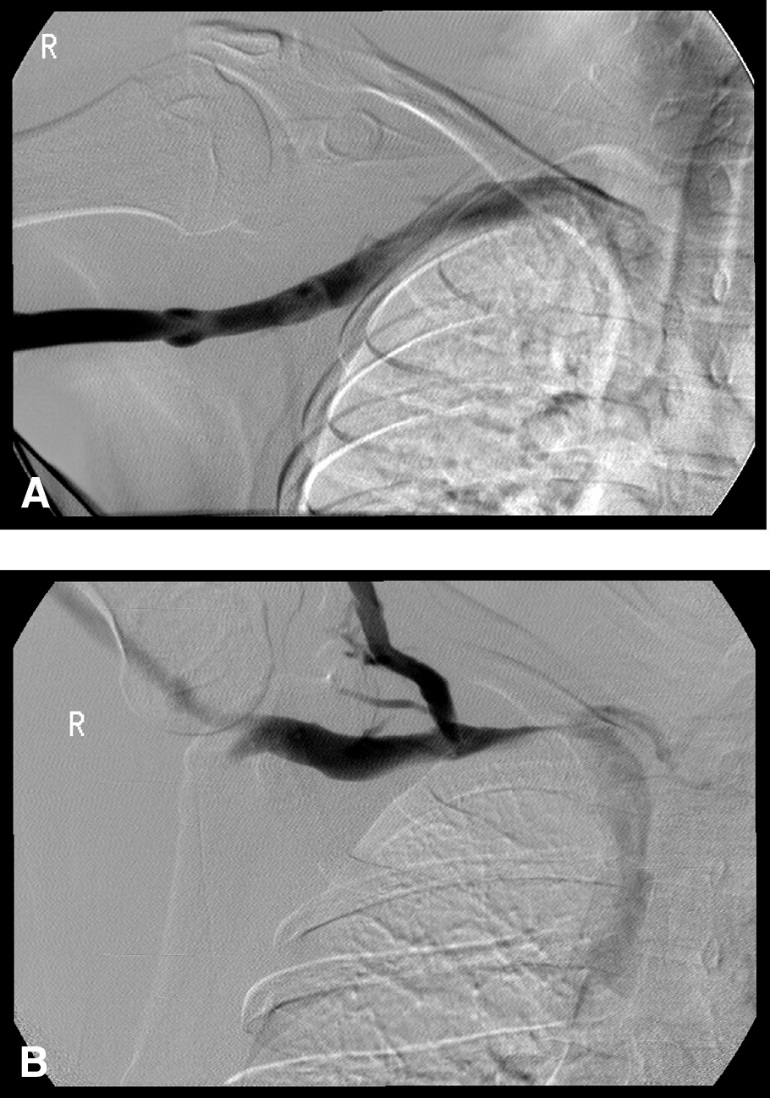 Axillary/subclavian DVT
Associated with repetitive activity (baseball, softball, swimming, volleyball)
Compression of veins by extra rib, muscle group
Management - first rib resection
From Illig KA, Doyle AJ. A comprehensive review of Paget-Schroetter syndrome. J Vasc Surg. 2010 Jun;51(6):1538-47. doi: 10.1016/j.jvs.2009.12.022. © 2010 Society for Vascular Surgery. Published by Elsevier Inc. Reprinted with permission. All rights reserved.
[Speaker Notes: Effect of arm position on the axillary/subclavian vein at the costoclavicular junction. A, Arm outstretched but less than 90 degrees. Note the absence of obstruction and the absence of collaterals. B, Arm abducted well over 90 degrees. Note the smooth extrinsic compression at the costoclavicular junction and the visualization of the external jugular vein and surrounding collaterals.]
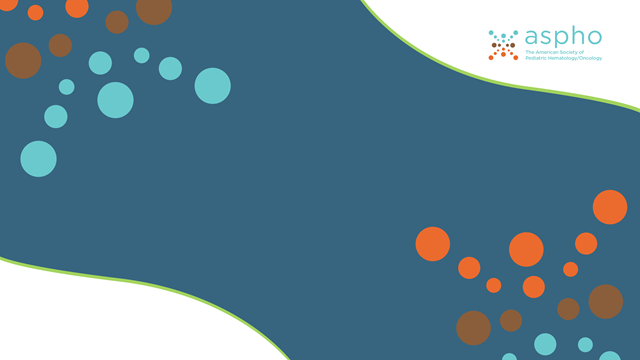 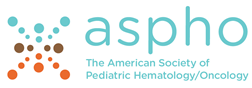 MANAGEMENT & TREATMENT
Treatment Options for VTE
Unfractionated heparin
Low molecular weight heparin
Fondaparinux
Parenteral direct thrombin inhibitors
Vitamin K antagonists
Direct oral anticoagulants
Thrombolysis
[Speaker Notes: “and other”]
Unfractionated Heparin
Naturally occurring anticoagulant
Consists of molecular chains of varying lengths (5,000-40,000 Da) 
Binds reversibly to antithrombin 
After binding, increases antithrombin’s inhibition of thrombin and Factor Xa
Binds non-specifically to a variety of plasma proteins
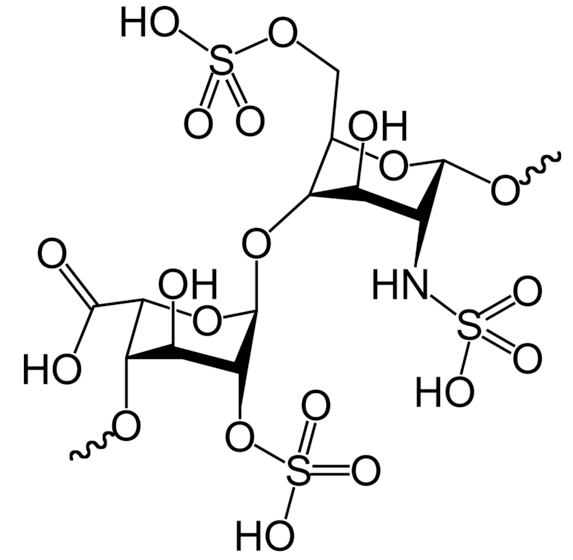 [Speaker Notes: Know the action of anticoagulant drugs used in thrombotic states or in patients with thrombophilia
Resulting in unpredictable dose-response relationship
Indirect effect on X and thrombin]
Low Molecular Weight Heparin and Fondaparinux
Low molecular weight heparin
Consists of only short chains (most <8,000 Da)
Binds to and accelerates the activity of antithrombin, but with a preferential and longer-lasting effect on Xa
Less able to inhibit thrombin and bind to other plasma proteins
Fondaparinux
Binds and enhances activity of antithrombin by 300-fold
Does not bind to other plasma proteins
No direct effect on thrombin
[Speaker Notes: Also binds to and accelerates…
Accounts for more predictable a/c response, less inter-patient variability, and longer duration of action than heparin]
Comparing UFH, LMWH, and Fondaparinux
Advantages and Disadvantagesof UFH vs LMWH
LMWH
Subcutaneous injection
Easier to use in stable patient
More predictable pharmacokinetics
Requires good renal function
Longer half life (4-7 hours)
Incomplete reversal with protamine
UFH
Continuous IV infusion
Good first choice in unstable patient or one likely to need a procedure
Short half life (30 mins)
Reversible with protamine
Monitoring Unfractionated Heparin
Monitor labs at least daily, and 4 hours after any dose changes
PTT (target range 65-80 seconds or 1.5-2.5X baseline)
Sensitive to numerous factors: improper collection, anemia, thrombocytopenia, factor deficiencies, lupus anticoagulant, patient age
ACT (target range depends on clinical use e.g. ECMO, cardiac catheterization)
Sensitive to platelet counts and function, factor deficiencies, ambient temperature, hypothermia, lupus anticoagulant
Anti-Xa most consistent result (target 0.3-0.7 units/ml)
Affected by hemolysis, high bilirubin, high triglycerides
Not affected by age or coagulopathy
Monitoring Low-molecular-weight Heparin
Obtain anti-Xa level 4-6 hours after dose
Goal 0.5 to 1.0 U/ml for treatment
Goal 0.1-0.3 for prophylaxis
Infants <3 months need higher doses and more frequent monitoring due to a larger volume of distribution
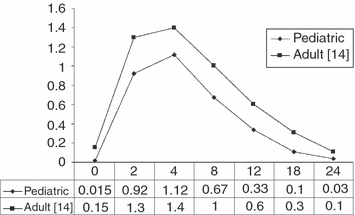 From O'Brien SH, Lee H, Ritchey AK. Once-daily enoxaparin in pediatric thromboembolism: a dose finding and pharmacodynamics/pharmacokinetics study. J Thromb Haemost. 2007 Sep;5(9):1985-7. doi: 10.1111/j.1538-7836.2007.02624.x. © 2007 International Society on Thrombosis and Haemostasis. Reprinted with permission.
Effect of UFH on Coagulation Assays
Recognize the effect of UFH on coagulation assays (PTT, thrombin time) in specimens from plasma, in particular specimens drawn from central catheters
Know that the presence of heparin can be determined by measuring coagulation assays before and after the addition of a heparin-neutralizer (heparinase)
Heparin-induced Thrombocytopenia (HIT)
Life threatening complication of exposure to heparin (UFH or LMWH)
Rarely seen in pediatrics (~1% rate in PICU, heart surgery, NICU)
Due to formation of auto-antibodies against endogenous platelet factor 4 (PF4)
Development of auto-antibody takes about 5 days
Results in thrombocytopenia and high risk of arterial and venous thrombosis
STOP heparin and initiate alternative anticoagulant (direct thrombin inhibitors)
Test for HIT Ab (ELISA) & confirm with functional assay (serotonin release)
AVOID platelet transfusions unless severe hemorrhage
[Speaker Notes: HIT results from an autoantibody directed against endogenous platelet factor 4 (PF4) in complex with heparin. This antibody activates platelets and can cause catastrophic arterial and venous thrombosis 

The major mechanism of thrombocytopenia in HIT is removal of IgG-coated platelets by macrophages of the reticuloendothelial system (eg, spleen, liver, bone marrow), similar to other types of drug-induced immune thrombocytopenia. A second cause of thrombocytopenia is consumption of platelets within thrombi.
Unlike most other forms of drug-induced immune thrombocytopenia, HIT is also associated with arterial and venous thrombosis. The mechanism is unknown, although the ability of HIT antibodies to activate platelets is paramount]
Parenteral Direct Thrombin Inhibitors
Vitamin K Antagonists (Warfarin)
Mechanism - inhibits the synthesis of vitamin K-dependent clotting factors, which include: Factors II, VII, IX, and X
Don’t forget VKA also inhibits Proteins C and Protein S
Must be given with another anticoagulant for ≥5 days and until a therapeutic INR is achieved
Once daily oral dosing, typically around 0.1 mg/kg/day
Laboratory monitoring by INR - a calculation made to standardize prothrombin time (PT)
INR is the ratio of the patient's PT and the normal mean PT
Recognize that many dietary items and drugs can interact with vitamin K antagonists
Initiation and discontinuation of medications 
Antibiotics
Anti-convulsants
Anti-fungals
Antacids
Febrile illnesses
Gastroenteritis
Liver disease
Vitamin K containing foods
Infant / enteral formulas 
Mango 
Avocado
Fish Oil 
Soy milk
Grapefruit
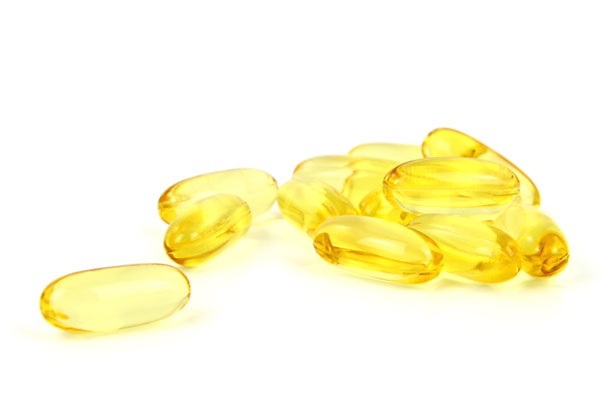 Know the various means to reverse vitamin K antagonists
Vitamin K 
Can be given PO, SQ or IV
Fresh Frozen Plasma
Stops bleeding but does not completely reverse VKAs
Prothrombin Complex Concentrate
Contains high concentrations of many Vitamin K dependent proteins
Direct Oral Anticoagulants
Comparable efficacy to VKA in adults, but with significantly lower risk of bleeding
All DOACs have ongoing pediatric investigational plans
Rivaroxaban Phase 3 and dosing studies have been published
Liquids not yet available on market
Reversal agents FDA approved
Content created on this site is licensed under  Creative Commons Attribution 4.0 International License; Mechanism of action of the direct oral anticoagulants. Reprinted with permission from: J Thromb Haemost 2005;3:1843–53; https://www.ncbi.nlm.nih.gov/pmc/articles/PMC4715843/
[Speaker Notes: 2 classes – DTI and Direct Anti-Xa inhibitors
In adults, approved for VTE treatment, prevention, and stroke prevention due atrial fibrillation]
Comparing the DOACs
[Speaker Notes: All are, to varying degrees, renally cleared. Dose reduction is recommended for dabigatran, edoxaban, and rivaroxaban in patients with moderate renal impairment, and avoidance altogether is recommended in patients with severe renal impairment and on dialysis.   Only apixaban can be used in patients with severely decreased renal function and those on hemodialysis. The FDA-approved prescription information states that full dose apixaban (5 mg [bid]) can be used in such patients, unless at least two of the following characteristics apply: patient age is 80 years or older, body weight is 60 kg or less, and serum creatinine is 1.5 mg/dL or higher, in which case dose reduction to 2.5 mg bid is indicated.1 However, the prescription information acknowledges that “clinical efficacy and safety studies with Eliquis did not enroll patients with end-stage renal disease (ESRD) on dialysis”.1

The DOACs have not been studied in patients with hepatic dysfunction. Their effect may be altered by changes in serum proteins, resulting in an altered free fraction compared with patients with normal hepatic function; further, their half-life may be increased as a result of reduced clearance, particularly for those products with higher hepatic clearance. If a DOAC is strongly desired, dabigatran etexilate may be preferred over rivaroxaban and apixaban because of its r]
Duration of Anticoagulation
Mahajerin A and Croteau SE. Front Pediatr 2017.
When to Consider Thrombolysis
Limb threatening arterial thrombus
Intracardiac thrombus 
Pulmonary embolus with right heart strain or hypotension
Extensive DVT
Superior vena cava syndrome
Occlusive IVC thrombosis
Bilateral renal vein thrombosis with renal compromise
Large iliofemoral clot
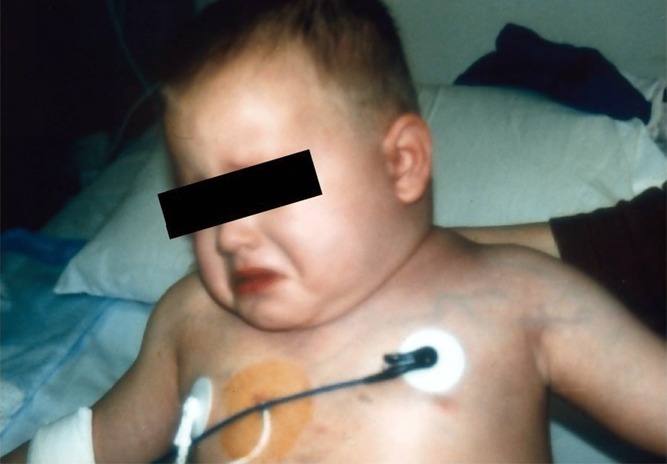 Photo courtesy of Guy Young
Mahajerin A and Croteau SE. Epidemiology and Risk Assessment of Pediatric VTE.  Front. Pediatr 2017
When Not to Consider Thrombolysis
Active major bleeding 
Significant potential for uncontrolled local bleeding
Surgery within preceding 10 days (neurosurgery – 60 days)
Neurosurgery
Intracranial neoplasm / cerebral vascular lesion
Seizures within 48 hours
Sepsis
Uncontrolled severe hypertension
Contrast allergy
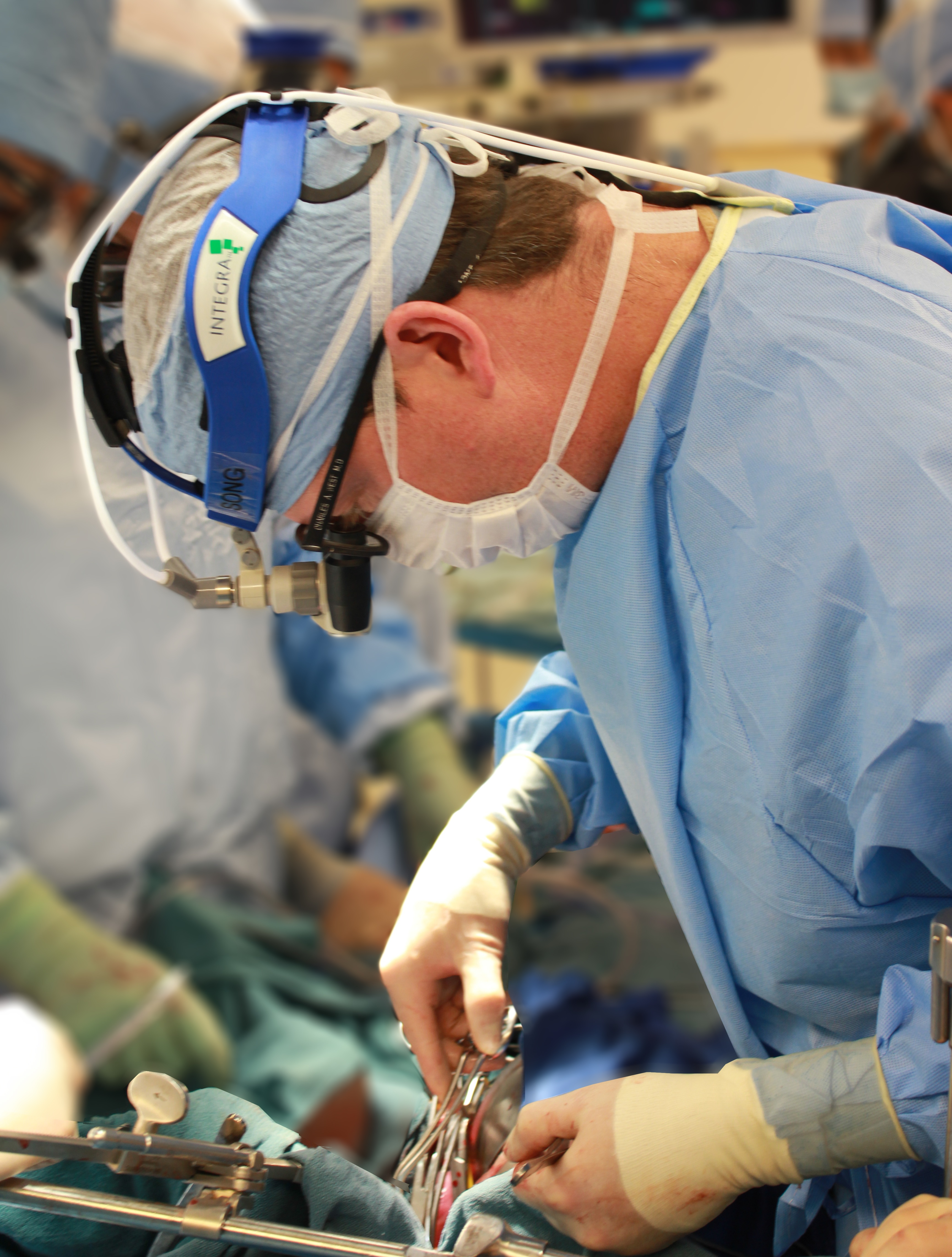 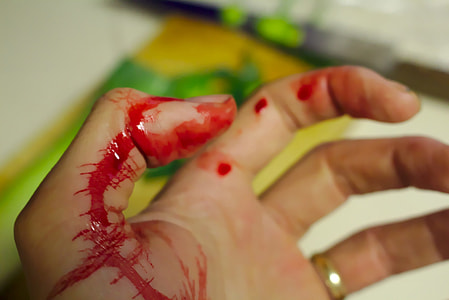 [Speaker Notes: Right arm venogram prior to treatment (a) shows complete occlusion of the subclavian vein. Numerous collaterals are present, which ultimately drain into the superior vena cava. After catheter-directed pharmacomechanical thrombolysis (b), there is complete lysis of the thrombus. There is residual stenosis due to extrinsic compression at the costoclavicular junction, for which partial first ribectomy was subsequently performed.]
Thrombolysis – Nuts & Bolts
Tissue plasminogen activator (tPA) most commonly used agent
Routes of Administration
Catheter-directed
Low-dose systemic (24-96 hours)
High-dose systemic (6 hours)
Laboratory Monitoring and Goals
Fibrinogen	100-200 (should decrease by 20-50%)
D-dimer		Elevated
PTT		50-70 (low dose UFH often given during thrombolysis)
Hemoglobin	Stable 
Platelets	>100K (transfuse to maintain)
[Speaker Notes: Placement of large-bore catheter into the vein affected by the DVT to allow slow, direct infusion of thrombolytic agent into the thrombus

PTT/Fibrinogen/D-dimer every 6 hours 
CBC every 12 hours, unless sudden drop in blood pressure or extensive active bleeding


Also increasing number of devices used as adjuncts in these procedures]
Post-Thrombotic Syndrome
Causes:
residual venous outflow
venous valvular insufficiency
Risk factors include:
Adolescents
Obesity
Extensive DVT (multiple vessels)
Idiopathic or effort-related upper extremity DVT
Lack of DVT resolution
Occurs in ~25% of children with upper or lower extremity DVT
Reprinted from Thrombosis Research, 164, Betensky, Goldenberg, Post-thrombotic syndrome in children, 129-135, © 2018, permission from Elsevier.
[Speaker Notes: Occurs within 1 year in approximately 25%

Allow reflux of blood into vein
Caused by luminal narrowing or thrombus occlusion which leads to increased venous pressures]
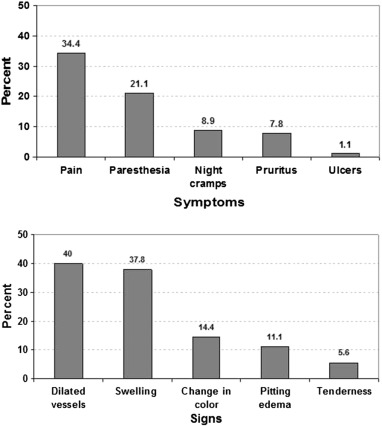 Symptoms and Signs of PTS
Symptoms
%
Validated assessment tools are available in pediatrics
Modified Villalta Scale
Manco-Johnson Instrument
Large majority of PTS cases are mild
Children with moderate or severe PTS have significantly lower QOL scores than children with mild or no PTS
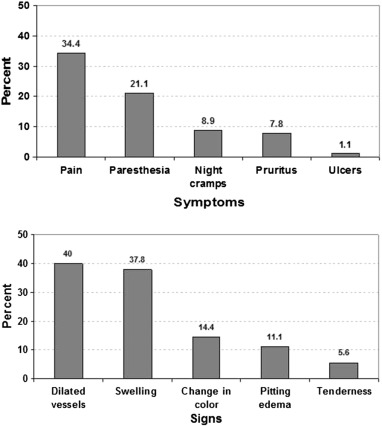 Signs
%
Reprinted from Thrombosis Research, 135/2, Kumar, et al, Prevalence and risk factors for post thrombotic syndrome after deep vein thrombosis in children: A cohort study, 347-351, © 2015, permission from Elsevier
Post-Thrombotic Syndrome Management Considerations
Prevention of PTS 
Optimal management of VTE
Timely diagnosis and initiation of therapy
Thrombolysis?
Management of PTS
Compression stockings
Physical therapy
Elevating affected extremity at rest
Maintaining a healthy weight
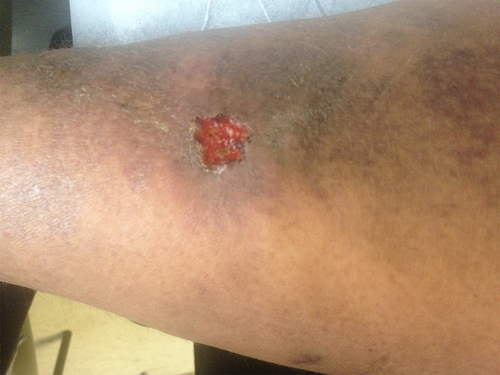 Photo courtesy of Guy Young
Jaffray, J. and G. Young, Deep vein thrombosis. Pediatr Blood Cancer, 2018.
[Speaker Notes: Management, not treatment]
Prevention and Management of PTS
Prevention of VTE
Validated pediatric risk-assessment tools for consideration of thromboprophylaxis
Prolonged hospitalization, immobilization, presence of CVL, infection, chronic inflammatory/prothrombotic chronic disease
Optimal Management of VTE
Timely diagnosis and initiation of therapy
Thrombolysis?
Once PTS has Occurred
Elastic compression stockings
Physical therapy
Elevating the affected extremity at rest
Maintaining a healthy weight
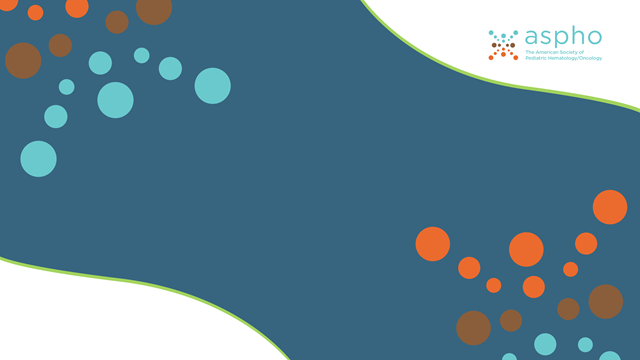 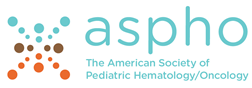 QUESTIONS?